Природа и друштво
2. разред
Домаће животиње
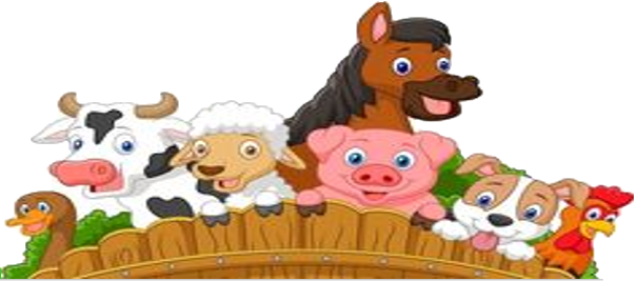 ПОНОВИМО!
Животиње које човјек узгаја и брине о њима називамо домаће животиње.
Домаће животиње човјек узгаја због користи које има од њих.
Доктор који лијечи животињe назива се ветеринар.
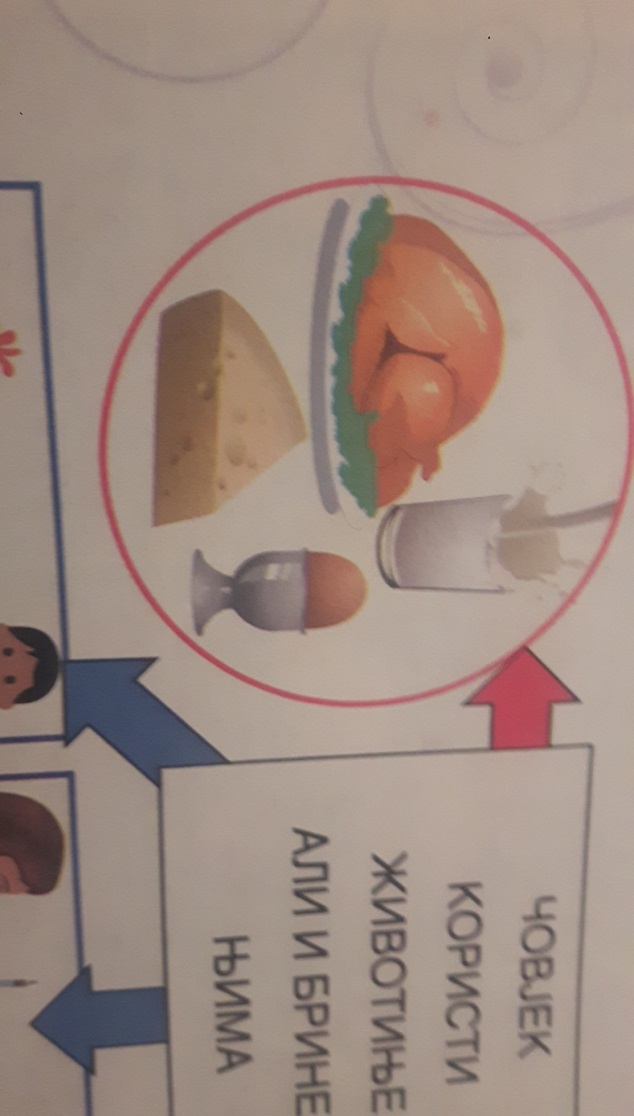 ЧОВЈЕК КОРИСТИ ЖИВОТИЊЕ, АЛИ И БРИНЕ О ЊИМА
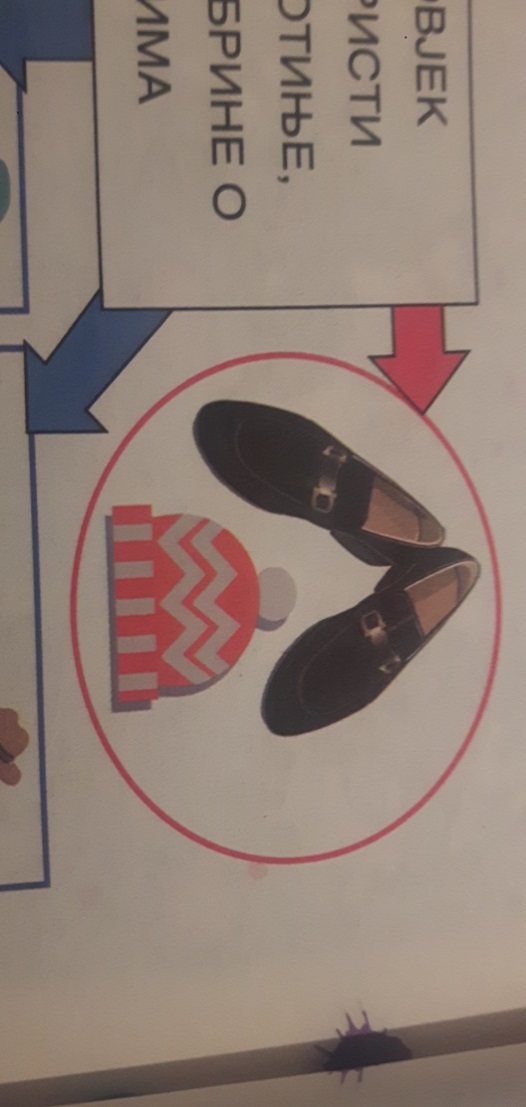 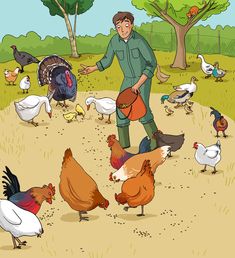 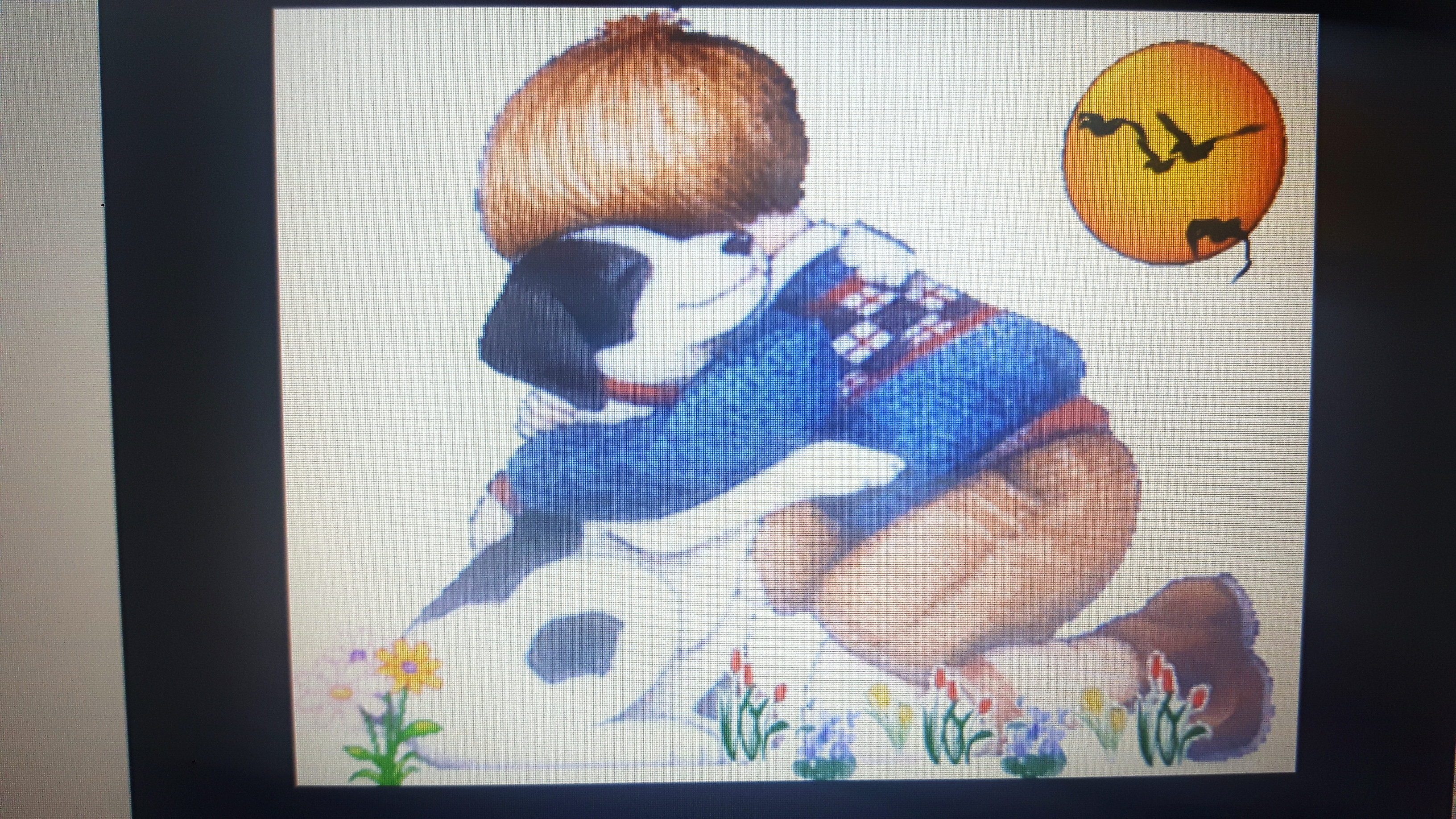 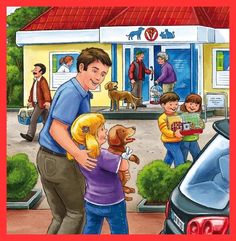 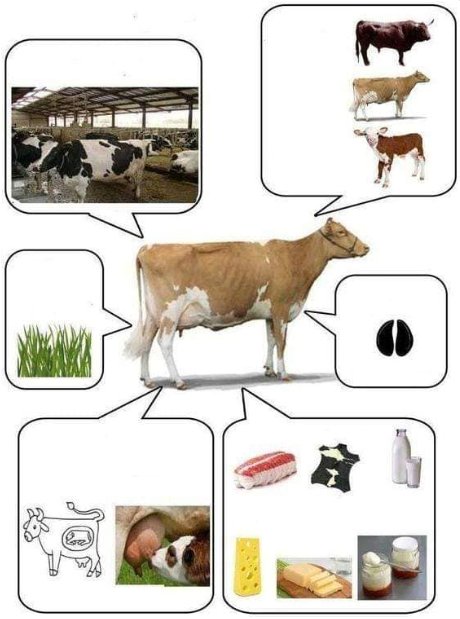 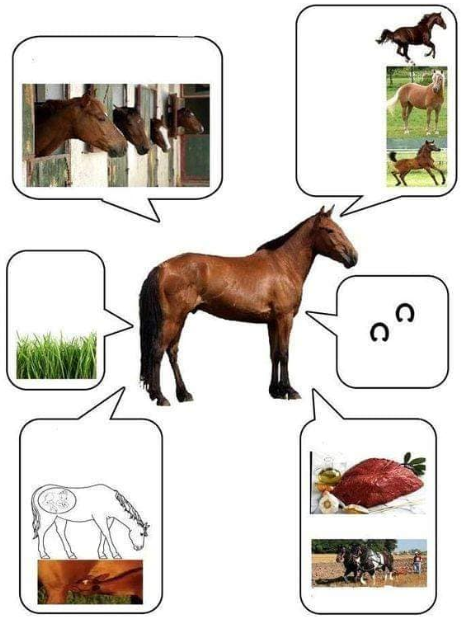 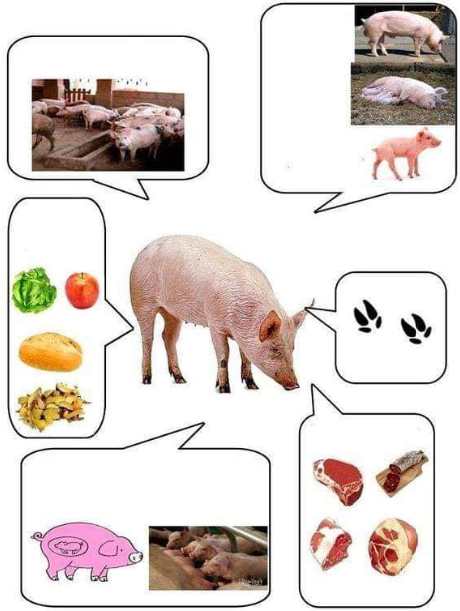 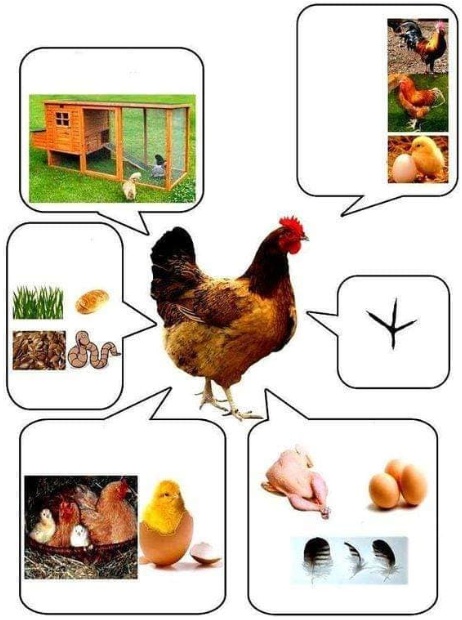 САМОСТАЛАН РАД
У табели су написане користи које можемо имати од домаћих животиња. Погледајте пажљиво, пронађите и напишите у својим свескама користи које имамо од ћурке, краве и овце.
Задатак +: Ријеши ребусе.
в)
б)
а)
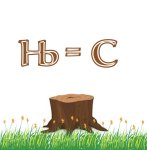 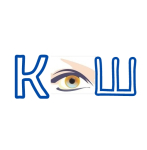 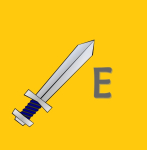 г)
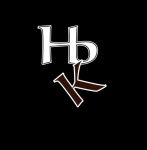 д)
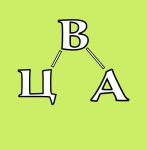 ђ)
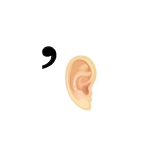